First Aid Kit
UNACHI
2011
NURSING
First Aid KitContent
General
Airway, Breathing and Circulation
Advanced first aid Kits 
Trauma Injuries
Personal Protective Equipment
Instruments and Equipment
Medication
Life Saving
Pain Killers
Symptomatic Relief
Poison Treatments
Topical Medications
General
First Aid Kit
General
The International Organization for Standardization (ISO) Symbol
General
The International Committee of the Red Cross Symbol
General
Star of Life Symbol
Airway, Breathing and Circulation
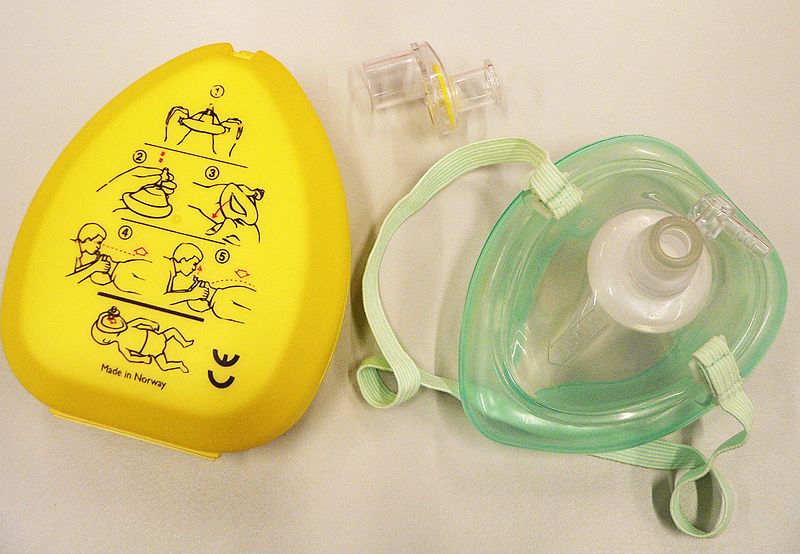 Pocket mask, or pocket face mask or CPR mask
Device used to safely deliver rescue breaths during a cardiac arrest or respiratory arrest. 

(Mascarilla)